Συστήματα τροφίμων
Προώθηση βιώσιμων διατροφικών συνηθειών και μελλοντικός γραμματισμός
Παρουσιάζεται από:
Joe Short
Ίδρυμα:
Kora
[Speaker Notes: Καλωσορίστε τους συμμετέχοντες στην ενότητα.
Παρουσιάστε τον εαυτό σας και δώστε μια σύντομη επισκόπηση του ιστορικού σας και της εμπειρογνωμοσύνης σας.
Περιγράψτε εν συντομία τι θα καλύψει η συνεδρία και τη σημασία της στο πλαίσιο της εκπαίδευσης για τα διατροφικά συστήματα.
Πρόσθετες πληροφορίες:
Ιστορικό: Τα συστήματα τροφίμων περιλαμβάνουν όλες τις διαδικασίες που εμπλέκονται στη σίτιση ενός πληθυσμού: καλλιέργεια, συγκομιδή, επεξεργασία, συσκευασία, μεταφορά, εμπορία, κατανάλωση και απόρριψη τροφίμων και ειδών που σχετίζονται με τρόφιμα.
Σημασία: για την προώθηση βιώσιμων πρακτικών, τη βελτίωση της δημόσιας υγείας και την αντιμετώπιση των περιβαλλοντικών προκλήσεων.]
Μαθησιακοί στόχοι
Κατανόηση της σημασίας των βιώσιμων διατροφικών συνηθειών και της πολυπλοκότητας των διατροφικών συστημάτων.
Ανάπτυξη ικανοτήτων μελλοντικού γραμματισμού με τη σύλληψη και το σχεδιασμό βιώσιμων συστημάτων τροφίμων.
Δράση για το κλίμα και τα βιώσιμα συστήματα τροφίμων, ενθαρρύνοντας μια αλλαγή στον τρόπο σκέψης.
Διάρκεια: 1,5 ώρες
[Speaker Notes: Καλωσορίστε θερμά τους συμμετέχοντες.
Εξηγήστε τη σημασία της εκπαίδευσης στα διατροφικά συστήματα στο σημερινό παγκόσμιο πλαίσιο.
Παρέχετε μια επισκόπηση του τι θα καλυφθεί στην ενότητα.
Επισημάνετε τους κύριους στόχους της συνεδρίας.
Αναφέρετε με σαφήνεια τους μαθησιακούς στόχους.
Εξηγήστε πώς αυτοί οι στόχοι θα καθοδηγήσουν τη συνεδρία και τι μπορούν να περιμένουν να μάθουν οι συμμετέχοντες.
Τονίστε τη σημασία αυτών των στόχων για τη διαμόρφωση αποτελεσματικών διδακτικών πρακτικών.

Πρόσθετες πληροφορίες:
Σημασία: Τα συστήματα τροφίμων είναι αναπόσπαστο μέρος της ανθρώπινης επιβίωσης και ευημερίας. Επηρεάζουν και επηρεάζονται από διάφορα παγκόσμια ζητήματα, όπως η κλιματική αλλαγή, η υγεία και η οικονομική σταθερότητα.
Στόχοι συνεδρίας: Στο τέλος αυτής της συνεδρίας, οι συμμετέχοντες θα πρέπει να κατανοήσουν την πολύπλοκη φύση των διατροφικών συστημάτων, να αναγνωρίσουν τη σημασία των βιώσιμων πρακτικών και των προσωπικών συμπεριφορών και να αισθάνονται έτοιμοι να εμπνεύσουν και να εκπαιδεύσουν τους μαθητές σε αυτά τα θέματα.
Βιώσιμες διατροφικές συνήθειες: Οι πρακτικές αυτές περιλαμβάνουν πρακτικές όπως η μείωση των αποβλήτων τροφίμων, η επιλογή τροφίμων από τοπικές πηγές και η κατανόηση του αντίκτυπου των επιλογών τροφίμων στο περιβάλλον.
Μελλοντικός γραμματισμός: Αναφέρεται στην ικανότητα να φαντάζονται και να σχεδιάζουν μελλοντικά σενάρια που είναι βιώσιμα και δίκαια, βοηθώντας τους μαθητές να σκέφτονται κριτικά για τις μακροπρόθεσμες επιπτώσεις.
Δράση για το κλίμα: Ενθάρρυνση αλλαγών συμπεριφοράς που υποστηρίζουν την αειφορία, όπως η μείωση του αποτυπώματος άνθρακα και η προώθηση φιλικών προς το περιβάλλον πρακτικών.]
Τι είναι ένα σύστημα τροφίμων;
Ένα σύστημα τροφίμων περιλαμβάνει όλες τις διαδικασίες και τις υποδομές που εμπλέκονται στη σίτιση ενός πληθυσμού: την καλλιέργεια, τη συγκομιδή, την επεξεργασία, τη συσκευασία, τη μεταφορά, την εμπορία, την κατανάλωση και την απόρριψη των τροφίμων και των ειδών που σχετίζονται με τα τρόφιμα.
[Speaker Notes: Ορίστε τι είναι ένα σύστημα τροφίμων.
Εξηγήστε τις συνιστώσες: παραγωγή, επεξεργασία, διανομή, κατανάλωση και διάθεση.
Συζητήστε τα στοιχεία 
Εξηγήστε τη σημασία κάθε συστατικού και τον τρόπο με τον οποίο συνδέονται μεταξύ τους και δώστε παραδείγματα.
Πρόσθετες πληροφορίες - Συνιστώσες ενός συστήματος τροφίμων:
Παραγωγή: Παραγωγή: Το αρχικό στάδιο στο οποίο καλλιεργούνται ή εκτρέφονται τα τρόφιμα.
Επεξεργασία: Μετατροπή των πρώτων υλών σε προϊόντα κατάλληλα για κατανάλωση.
Διανομή: Διανομή: Η υλικοτεχνική υποστήριξη της μεταφοράς τροφίμων από τους παραγωγούς στους καταναλωτές.
Κατανάλωση: Κατανάλωση: Η πράξη της κατανάλωσης ή της χρήσης προϊόντων διατροφής.
Διάθεση: Το στάδιο του τέλους του κύκλου ζωής των τροφίμων, συμπεριλαμβανομένης της διαχείρισης αποβλήτων και της ανακύκλωσης.]
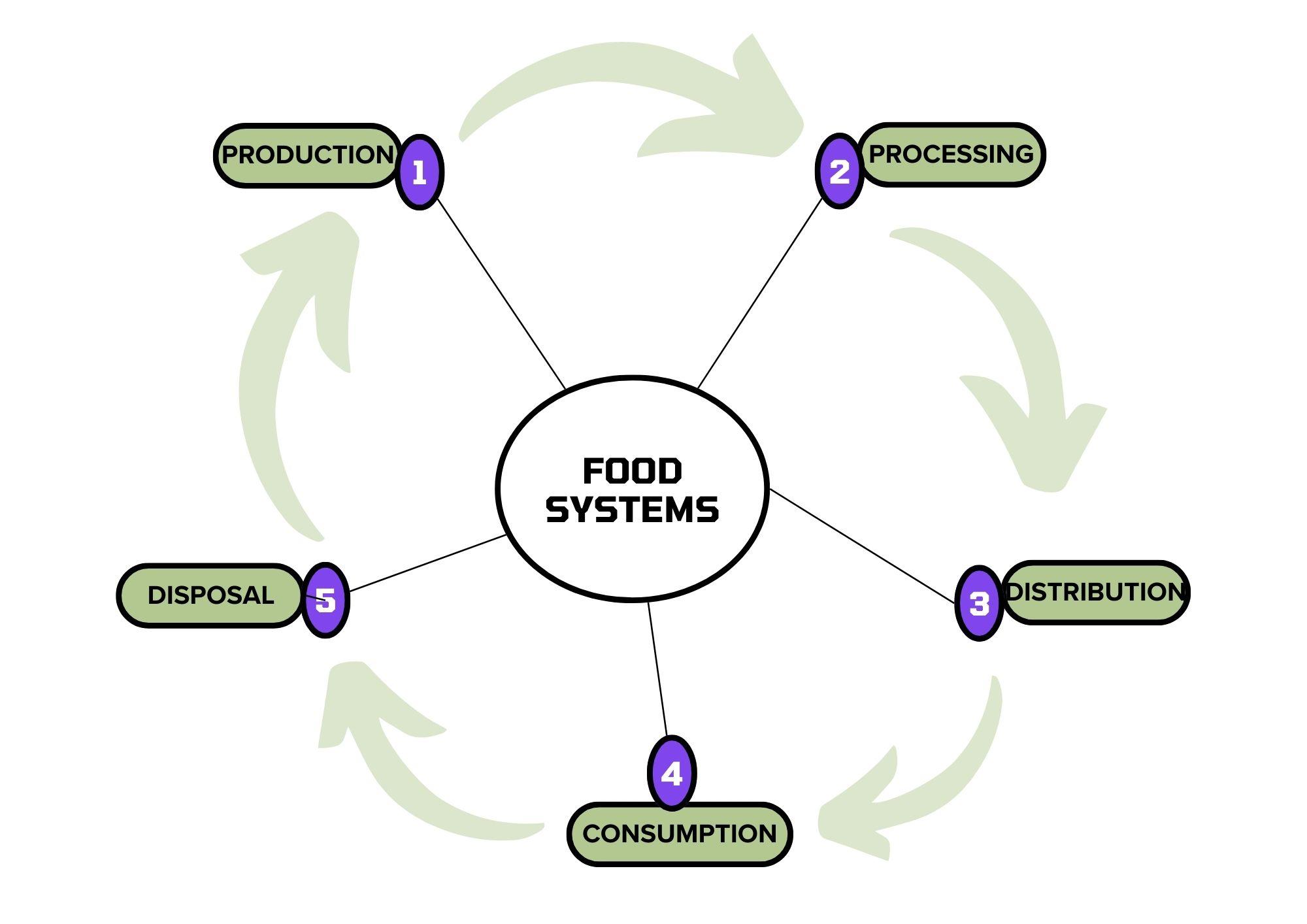 ΒΙΝΤΕΟ: ΣΥΣΤΗΜΑΤΑ ΤΡΟΦΙΜΩΝ
[Speaker Notes: Παρουσιάστε το βίντεο και ενθαρρύνετε τους συμμετέχοντες να το παρακολουθήσουν για μια ολοκληρωμένη επισκόπηση.]
Επιπτώσεις των συστημάτων τροφίμων
Προσωπική υγεία και επιλογές τροφίμων
Δημόσια Υγεία
Περιβάλλον
Περιβαλλοντικός αντίκτυπος των διατροφικών επιλογών
Βιωσιμότητα των διατροφικών συνηθειών
[Speaker Notes: Επιπτώσεις στην υγεία: Η κακή διατροφή μπορεί να οδηγήσει σε προβλήματα υγείας, όπως η παχυσαρκία, ο διαβήτης και οι καρδιακές παθήσεις. Οι βιώσιμες δίαιτες προάγουν την καλύτερη υγεία και ευημερία.

Περιβαλλοντικές επιπτώσεις: Η παραγωγή και η κατανάλωση τροφίμων συμβάλλουν σημαντικά στις εκπομπές αερίων του θερμοκηπίου, στην αποψίλωση των δασών και στην απώλεια της βιοποικιλότητας. Οι βιώσιμες πρακτικές συμβάλλουν στον μετριασμό αυτών των επιπτώσεων.

Βιωσιμότητα: όπως η μείωση της κατανάλωσης κρέατος, η αποφυγή της σπατάλης τροφίμων και η επιλογή βιολογικών προϊόντων.]
Ας σκεφτούμε τον αντίκτυπο των επιλογών μας...
1-Ποιο είναι το κύριο πλεονέκτημα της επιλογής τοπικών τροφίμων;
Α. Είναι πάντα φθηνότερο.Β. Μειώνει το αποτύπωμα άνθρακα που σχετίζεται με τη μεταφορά τροφίμων.Γ. Έχει καλύτερη γεύση από τα εισαγόμενα τρόφιμα.Δ. Εξαλείφει την ανάγκη για συσκευασία τροφίμων.
[Speaker Notes: Κουίζ πολλαπλής επιλογής για το αρχείο με ερωτήσεις, εναλλακτικές λύσεις και επεξήγηση των σωστών απαντήσεων.

Επιλογή εφαρμογής κουίζ απευθείας στην πλατφόρμα, χρήση αρχείου PΔF ή απλή συζήτηση στην παρουσίαση. 

Ερ:1 Β: Η επιλογή τοπικών τροφίμων μειώνει το αποτύπωμα άνθρακα, επειδή ελαχιστοποιεί την απόσταση που διανύουν τα τρόφιμα από το αγρόκτημα στο τραπέζι, οδηγώντας σε χαμηλότερες εκπομπές από τις μεταφορές. Αυτό συμβάλλει στη μείωση των εκπομπών αερίων του θερμοκηπίου και στηρίζει τις τοπικές οικονομίες. Μερικές φορές τα τοπικά τρόφιμα είναι φθηνότερα και τις περισσότερες φορές έχουν και καλύτερη γεύση και αν μπορείτε να αποφύγετε τη συσκευασία αγοράζοντας απευθείας από την τοπική αγορά, συμβάλλετε επίσης στη μείωση της ρύπανσης.]
1-Ποιο είναι το κύριο πλεονέκτημα της επιλογής τοπικών τροφίμων;
Α. Είναι πάντα φθηνότερο.Β. Μειώνει το αποτύπωμα άνθρακα που σχετίζεται με τη μεταφορά τροφίμων.Γ. Έχει καλύτερη γεύση από τα εισαγόμενα τρόφιμα.Δ. Εξαλείφει την ανάγκη για συσκευασία τροφίμων.
[Speaker Notes: Κουίζ πολλαπλής επιλογής για το αρχείο με ερωτήσεις, εναλλακτικές λύσεις και επεξήγηση των σωστών απαντήσεων.

Επιλογή εφαρμογής κουίζ απευθείας στην πλατφόρμα, χρήση αρχείου PΔF ή απλή συζήτηση στην παρουσίαση. 

Ερ:1 Β: Η επιλογή τοπικών τροφίμων μειώνει το αποτύπωμα άνθρακα, επειδή ελαχιστοποιεί την απόσταση που διανύουν τα τρόφιμα από το αγρόκτημα στο τραπέζι, οδηγώντας σε χαμηλότερες εκπομπές από τις μεταφορές. Αυτό συμβάλλει στη μείωση των εκπομπών αερίων του θερμοκηπίου και στηρίζει τις τοπικές οικονομίες. Μερικές φορές τα τοπικά τρόφιμα είναι φθηνότερα και τις περισσότερες φορές έχουν και καλύτερη γεύση και αν μπορείτε να αποφύγετε τη συσκευασία αγοράζοντας απευθείας από την τοπική αγορά, συμβάλλετε επίσης στη μείωση της ρύπανσης.]
2-Πώς μπορεί η μείωση της κατανάλωσης κρέατος να συμβάλει στην περιβαλλοντική βιωσιμότητα;
A. Αυξάνει τη χρήση νερού.B. Μειώνει την ανάγκη για συνθετικά λιπάσματα.Γ. Μειώνει τις εκπομπές αερίων του θερμοκηπίου.Δ. Οδηγεί σε μεγαλύτερη απώλεια βιοποικιλότητας.
[Speaker Notes: Κουίζ πολλαπλής επιλογής για το αρχείο με ερωτήσεις, εναλλακτικές λύσεις και επεξήγηση των σωστών απαντήσεων.

Επιλογή εφαρμογής κουίζ απευθείας στην πλατφόρμα, χρήση αρχείου PΔF ή απλή συζήτηση στην παρουσίαση. 


Ε2: Γ: Η μείωση της κατανάλωσης κρέατος συμβάλλει στη μείωση των εκπομπών αερίων του θερμοκηπίου, καθώς η εντατική κτηνοτροφία αποτελεί σημαντική πηγή μεθανίου και άλλων αερίων του θερμοκηπίου. Η μείωση αυτή είναι ζωτικής σημασίας για τον μετριασμό της κλιματικής αλλαγής και των επιπτώσεών της στο περιβάλλον.]
2-Πώς μπορεί η μείωση της κατανάλωσης κρέατος να συμβάλει στην περιβαλλοντική βιωσιμότητα;
A. Αυξάνει τη χρήση νερού.B. Μειώνει την ανάγκη για συνθετικά λιπάσματα.Γ. Μειώνει τις εκπομπές αερίων του θερμοκηπίου.Δ. Οδηγεί σε μεγαλύτερη απώλεια βιοποικιλότητας.
[Speaker Notes: Κουίζ πολλαπλής επιλογής για το αρχείο με ερωτήσεις, εναλλακτικές λύσεις και επεξήγηση των σωστών απαντήσεων.

Επιλογή εφαρμογής κουίζ απευθείας στην πλατφόρμα, χρήση αρχείου PΔF ή απλή συζήτηση στην παρουσίαση. 


Ε2: Γ: Η μείωση της κατανάλωσης κρέατος συμβάλλει στη μείωση των εκπομπών αερίων του θερμοκηπίου, καθώς η εντατική κτηνοτροφία αποτελεί σημαντική πηγή μεθανίου και άλλων αερίων του θερμοκηπίου. Η μείωση αυτή είναι ζωτικής σημασίας για τον μετριασμό της κλιματικής αλλαγής και των επιπτώσεών της στο περιβάλλον.]
3-Ποιο είναι το όφελος για την υγεία από την κατανάλωση λιγότερου κρέατος και περισσότερων λαχανικών;

A. Αυξημένος κίνδυνος καρδιακής νόσου.B. Υψηλότερα επίπεδα χοληστερόλης.Γ. Χαμηλότερος κίνδυνος χρόνιων ασθενειών όπως ο διαβήτης.Δ. Μειωμένη πρόσληψη διαιτητικών ινών.
[Speaker Notes: Κουίζ πολλαπλής επιλογής για το αρχείο με ερωτήσεις, εναλλακτικές λύσεις και επεξήγηση των σωστών απαντήσεων.

Επιλογή εφαρμογής κουίζ απευθείας στην πλατφόρμα, χρήση αρχείου PΔF ή απλή συζήτηση στην παρουσίαση. 


Ε3:Γ: Η διατροφή με βάση τα φυτά συνδέεται με χαμηλότερο κίνδυνο χρόνιων ασθενειών, όπως ο διαβήτης, οι καρδιακές παθήσεις και ορισμένοι καρκίνοι, λόγω της υψηλότερης πρόσληψης βασικών θρεπτικών συστατικών, βιταμινών και αντιοξειδωτικών και της χαμηλότερης πρόσληψης ανθυγιεινών λιπών.]
3-Ποιο είναι το όφελος για την υγεία από την κατανάλωση λιγότερου κρέατος και περισσότερων λαχανικών;
A. Αυξημένος κίνδυνος καρδιακής νόσου.B. Υψηλότερα επίπεδα χοληστερόλης.Γ. Χαμηλότερος κίνδυνος χρόνιων ασθενειών όπως ο διαβήτης.Δ. Μειωμένη πρόσληψη διαιτητικών ινών.
[Speaker Notes: Κουίζ πολλαπλής επιλογής για το αρχείο με ερωτήσεις, εναλλακτικές λύσεις και επεξήγηση των σωστών απαντήσεων.

Επιλογή εφαρμογής κουίζ απευθείας στην πλατφόρμα, χρήση αρχείου PΔF ή απλή συζήτηση στην παρουσίαση. 


Ε3:Γ: Η διατροφή με βάση τα φυτά συνδέεται με χαμηλότερο κίνδυνο χρόνιων ασθενειών, όπως ο διαβήτης, οι καρδιακές παθήσεις και ορισμένοι καρκίνοι, λόγω της υψηλότερης πρόσληψης βασικών θρεπτικών συστατικών, βιταμινών και αντιοξειδωτικών και της χαμηλότερης πρόσληψης ανθυγιεινών λιπών.]
Σημασία των επισιτιστικών συστημάτων
4-Ποια είναι η σημαντικότερη περιβαλλοντική επίπτωση των αποβλήτων τροφίμων;

A. Αυξημένη βιοποικιλότητα.B. Ενισχυμένη γονιμότητα του εδάφους.Γ. Εκπομπές μεθανίου από την αποσύνθεση των τροφίμων στις χωματερές.Δ. Μειωμένη ρύπανση των υδάτων.
[Speaker Notes: Κουίζ πολλαπλής επιλογής για το αρχείο με ερωτήσεις, εναλλακτικές λύσεις και επεξήγηση των σωστών απαντήσεων.

Επιλογή εφαρμογής κουίζ απευθείας στην πλατφόρμα, χρήση αρχείου PΔF ή απλή συζήτηση στην παρουσίαση. 

Q4:Γ: Όταν τα απορρίμματα τροφίμων αποσυντίθενται σε χώρους υγειονομικής ταφής, παράγουν μεθάνιο, ένα ισχυρό αέριο του θερμοκηπίου που συμβάλλει σημαντικά στην κλιματική αλλαγή. Η μείωση των αποβλήτων τροφίμων μπορεί να συμβάλει στη μείωση των εκπομπών μεθανίου και στη μείωση των συνολικών περιβαλλοντικών επιπτώσεων.]
4-Ποια είναι η σημαντικότερη περιβαλλοντική επίπτωση των αποβλήτων τροφίμων;
A. Αυξημένη βιοποικιλότητα.B. Ενισχυμένη γονιμότητα του εδάφους.Γ. Εκπομπές μεθανίου από την αποσύνθεση των τροφίμων στις χωματερές.Δ. Μειωμένη ρύπανση των υδάτων.
[Speaker Notes: Κουίζ πολλαπλής επιλογής για το αρχείο με ερωτήσεις, εναλλακτικές λύσεις και επεξήγηση των σωστών απαντήσεων.

Επιλογή εφαρμογής κουίζ απευθείας στην πλατφόρμα, χρήση αρχείου PΔF ή απλή συζήτηση στην παρουσίαση. 

Q4:Γ: Όταν τα απορρίμματα τροφίμων αποσυντίθενται σε χώρους υγειονομικής ταφής, παράγουν μεθάνιο, ένα ισχυρό αέριο του θερμοκηπίου που συμβάλλει σημαντικά στην κλιματική αλλαγή. Η μείωση των αποβλήτων τροφίμων μπορεί να συμβάλει στη μείωση των εκπομπών μεθανίου και στη μείωση των συνολικών περιβαλλοντικών επιπτώσεων.]
5-Γιατί η επισιτιστική ασφάλεια αποτελεί σημαντική πτυχή των βιώσιμων επισιτιστικών συστημάτων;

A. Εξασφαλίζει ότι όλες οι κοινότητες έχουν πρόσβαση σε τρόφιμα υψηλής θερμιδικής αξίας.B. Προωθεί τη χρήση γενετικά τροποποιημένων οργανισμών (ΓΤΟ).Γ. Εξασφαλίζει ότι όλοι οι άνθρωποι έχουν πρόσβαση σε επαρκή, ασφαλή και θρεπτικά τρόφιμα.Δ. Ενθαρρύνει την παγκόσμια διανομή τροφίμων.
[Speaker Notes: Κουίζ πολλαπλής επιλογής για το αρχείο με ερωτήσεις, εναλλακτικές λύσεις και επεξήγηση των σωστών απαντήσεων.

Επιλογή εφαρμογής κουίζ απευθείας στην πλατφόρμα, χρήση αρχείου PΔF ή απλή συζήτηση στην παρουσίαση. 


Ε5:Γ: Η επισιτιστική ασφάλεια είναι ζωτικής σημασίας για τα βιώσιμα επισιτιστικά συστήματα, διότι διασφαλίζει ότι όλοι οι άνθρωποι έχουν πρόσβαση σε αρκετά ασφαλή και θρεπτικά τρόφιμα για να διατηρήσουν μια υγιή και δραστήρια ζωή. Αυτό περιλαμβάνει την αντιμετώπιση ζητημάτων όπως η πείνα, ο υποσιτισμός και η δίκαιη διανομή τροφίμων.]
5-Γιατί η επισιτιστική ασφάλεια αποτελεί σημαντική πτυχή των βιώσιμων επισιτιστικών συστημάτων;
A. Εξασφαλίζει ότι όλες οι κοινότητες έχουν πρόσβαση σε τρόφιμα υψηλής θερμιδικής αξίας.B. Προωθεί τη χρήση γενετικά τροποποιημένων οργανισμών (ΓΤΟ).Γ. Εξασφαλίζει ότι όλοι οι άνθρωποι έχουν πρόσβαση σε επαρκή, ασφαλή και θρεπτικά τρόφιμα.Δ. Ενθαρρύνει την παγκόσμια διανομή τροφίμων.
[Speaker Notes: Κουίζ πολλαπλής επιλογής για το αρχείο με ερωτήσεις, εναλλακτικές λύσεις και επεξήγηση των σωστών απαντήσεων.

Επιλογή εφαρμογής κουίζ απευθείας στην πλατφόρμα, χρήση αρχείου PΔF ή απλή συζήτηση στην παρουσίαση. 


Ε5:Γ: Η επισιτιστική ασφάλεια είναι ζωτικής σημασίας για τα βιώσιμα επισιτιστικά συστήματα, διότι διασφαλίζει ότι όλοι οι άνθρωποι έχουν πρόσβαση σε αρκετά ασφαλή και θρεπτικά τρόφιμα για να διατηρήσουν μια υγιή και δραστήρια ζωή. Αυτό περιλαμβάνει την αντιμετώπιση ζητημάτων όπως η πείνα, ο υποσιτισμός και η δίκαιη διανομή τροφίμων.]
Προκλήσεις που αντιμετωπίζουμε με τα διατροφικά μας συστήματα
Πολύπλοκος Ιστός: Τα συστήματα τροφίμων είναι ένας περίπλοκος ιστός παραγωγής, επεξεργασίας, διανομής, κατανάλωσης και διάθεσης.
Αλληλεξάρτηση: Κάθε στοιχείο εξαρτάται από τα άλλα - οι αλλαγές σε ένα επηρεάζουν όλα.
Παγκόσμιος αντίκτυπος: Οι επιλογές που γίνονται σε τοπικό επίπεδο μπορούν να έχουν παγκόσμιες περιβαλλοντικές, οικονομικές και κοινωνικές επιπτώσεις.
[Speaker Notes: Συζητήστε κάθε πρόκληση και την πολυπλοκότητα και τη διασύνδεση των διατροφικών συστημάτων.
Επισημάνετε τις βασικές προκλήσεις που αντιμετωπίζουν σήμερα τα συστήματα τροφίμων.

**Διαδικτυακή δραστηριότητα (Φόρουμ) που περιγράφεται στο Περιεχόμενο

Διασύνδεση: Τα συστήματα τροφίμων συνδέονται με διάφορους τομείς, όπως το νερό, η ενέργεια και η υγεία. Οι αλλαγές σε έναν τομέα μπορεί να έχουν αλυσιδωτές επιπτώσεις σε άλλους.
Προκλήσεις:
Χρήση πόρων: Η αποδοτική χρήση της γης, του νερού και της ενέργειας είναι ζωτικής σημασίας για τη βιώσιμη παραγωγή τροφίμων.
Διαχείριση αποβλήτων: Μείωση της σπατάλης τροφίμων μέσω καλύτερων πρακτικών αποθήκευσης, επεξεργασίας και κατανάλωσης.
Κλιματικές επιπτώσεις: αντιμετώπιση της σημαντικής συμβολής των συστημάτων τροφίμων στις παγκόσμιες εκπομπές αερίων του θερμοκηπίου.
Κοινωνική ισότητα: Διασφάλιση δίκαιης πρόσβασης σε τρόφιμα και πόρους και υποστήριξη των αγροτών και των εργαζομένων στη βιομηχανία τροφίμων.]
Προκλήσεις που αντιμετωπίζουμε με τα διατροφικά μας συστήματα
Απαιτιτική σε πόρους: Υψηλή ζήτηση για νερό, ενέργεια και εδαφικούς πόρους.
Κλιματική αλλαγή: Η γεωργία συμβάλλει σημαντικά στις εκπομπές αερίων του θερμοκηπίου.
Επισιτιστική ασφάλεια: Ασφάλεια τροφίμων: Εξασφάλιση της πρόσβασης όλων σε επαρκή, ασφαλή και θρεπτικά τρόφιμα.
[Speaker Notes: Συζητήστε κάθε πρόκληση και την πολυπλοκότητα και τη διασύνδεση των διατροφικών συστημάτων.
Επισημάνετε τις βασικές προκλήσεις που αντιμετωπίζουν σήμερα τα συστήματα τροφίμων.

** Διαδικτυακή δραστηριότητα (Φόρουμ) Περιγράφεται στο Περιεχόμενο

Διασύνδεση: Τα συστήματα τροφίμων συνδέονται με διάφορους τομείς, όπως το νερό, η ενέργεια και η υγεία. Οι αλλαγές σε έναν τομέα μπορεί να έχουν αλυσιδωτές επιπτώσεις σε άλλους.
Προκλήσεις:
Χρήση πόρων: Η αποδοτική χρήση της γης, του νερού και της ενέργειας είναι ζωτικής σημασίας για τη βιώσιμη παραγωγή τροφίμων.
Διαχείριση αποβλήτων: Μείωση της σπατάλης τροφίμων μέσω καλύτερων πρακτικών αποθήκευσης, επεξεργασίας και κατανάλωσης.
Κλιματικές επιπτώσεις: αντιμετώπιση της σημαντικής συμβολής των συστημάτων τροφίμων στις παγκόσμιες εκπομπές αερίων του θερμοκηπίου.
Κοινωνική ισότητα: Διασφάλιση δίκαιης πρόσβασης σε τρόφιμα και πόρους και υποστήριξη των αγροτών και των εργαζομένων στη βιομηχανία τροφίμων.]
Προκλήσεις που αντιμετωπίζουμε με τα διατροφικά μας συστήματα
Απώλεια βιοποικιλότητας: Η μονοκαλλιέργεια μειώνει τη βιοποικιλότητα, επηρεάζοντας την υγεία του οικοσυστήματος.
Απόβλητα: Σημαντικά απόβλητα τροφίμων σε όλα τα στάδια - από την παραγωγή έως την κατανάλωση.
Κοινωνική ισότητα: Ανισότητες στην πρόσβαση και την ποιότητα των τροφίμων σε διάφορες περιοχές και κοινότητες.
Βιωσιμότητα: Αειφορία: Εξισορρόπηση της ανάγκης να τραφεί ο αυξανόμενος πληθυσμός με την ανάγκη να διατηρηθεί ο πλανήτης.
[Speaker Notes: Συζητήστε κάθε πρόκληση και την πολυπλοκότητα και τη διασύνδεση των διατροφικών συστημάτων.
Επισημάνετε τις βασικές προκλήσεις που αντιμετωπίζουν σήμερα τα συστήματα τροφίμων.

Εάν είναι δυνατόν, χρησιμοποιήστε τη διαδικτυακή δραστηριότητα (Φόρουμ) που περιγράφεται στην παρουσίαση Περιεχόμενο

Διασύνδεση: Τα συστήματα τροφίμων συνδέονται με διάφορους τομείς, όπως το νερό, η ενέργεια και η υγεία. Οι αλλαγές σε έναν τομέα μπορεί να έχουν αλυσιδωτές επιπτώσεις σε άλλους.
Προκλήσεις:
Χρήση πόρων: Η αποδοτική χρήση της γης, του νερού και της ενέργειας είναι ζωτικής σημασίας για τη βιώσιμη παραγωγή τροφίμων.
Διαχείριση αποβλήτων: Μείωση της σπατάλης τροφίμων μέσω καλύτερων πρακτικών αποθήκευσης, επεξεργασίας και κατανάλωσης.
Κλιματικές επιπτώσεις: αντιμετώπιση της σημαντικής συμβολής των συστημάτων τροφίμων στις παγκόσμιες εκπομπές αερίων του θερμοκηπίου.
Κοινωνική ισότητα: Διασφάλιση δίκαιης πρόσβασης σε τρόφιμα και πόρους και υποστήριξη των αγροτών και των εργαζομένων στη βιομηχανία τροφίμων.]
ΔΙΔΑΣΚΑΛΊΑ ΓΙΑ ΤΑ ΔΙΑΤΡΟΦΙΚΆ ΣΥΣΤΉΜΑΤΑ
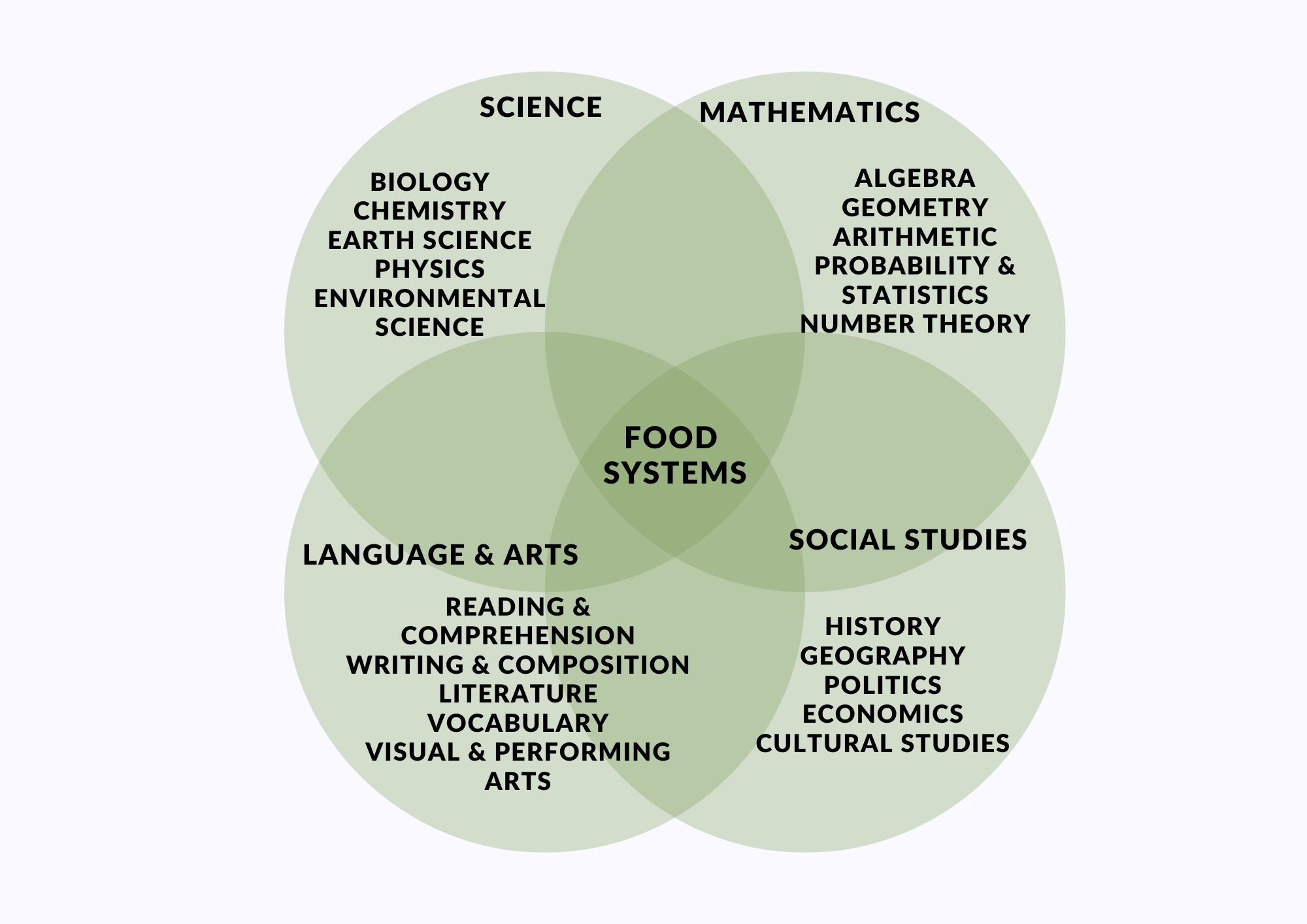 ΜΠΟΡΕΊΤΕ ΝΑ ΔΙΔΆΞΕΤΕ ΓΙΑ ΤΑ ΣΥΣΤΉΜΑΤΑ ΤΡΟΦΊΜΩΝ ΣΕ ΟΠΟΙΟΔΉΠΟΤΕ ΚΛΆΔΟ.

ΥΠΆΡΧΟΥΝ ΠΟΛΛΆ ΘΈΜΑΤΑ ΚΑΙ ΕΥΚΑΙΡΊΕΣ 
ΝΑ ΣΥΜΠΕΡΙΛΆΒΕΤΕ ΤΑ ΔΙΑΤΡΟΦΙΚΆ ΣΥΣΤΉΜΑΤΑ ΣΤΑ ΣΧΈΔΙΑ ΤΗΣ ΤΆΞΗΣ ΣΑΣ
[Speaker Notes: Κουίζ πολλαπλής επιλογής για το αρχείο με ερωτήσεις, εναλλακτικές λύσεις και επεξήγηση των σωστών απαντήσεων.

Επιλογή εφαρμογής κουίζ απευθείας στην πλατφόρμα, χρήση αρχείου PΔF ή απλή συζήτηση στην παρουσίαση. 


Ε5:Γ: Η επισιτιστική ασφάλεια είναι ζωτικής σημασίας για τα βιώσιμα επισιτιστικά συστήματα, διότι διασφαλίζει ότι όλοι οι άνθρωποι έχουν πρόσβαση σε αρκετά ασφαλή και θρεπτικά τρόφιμα για να διατηρήσουν μια υγιή και δραστήρια ζωή. Αυτό περιλαμβάνει την αντιμετώπιση ζητημάτων όπως η πείνα, ο υποσιτισμός και η δίκαιη διανομή τροφίμων.]
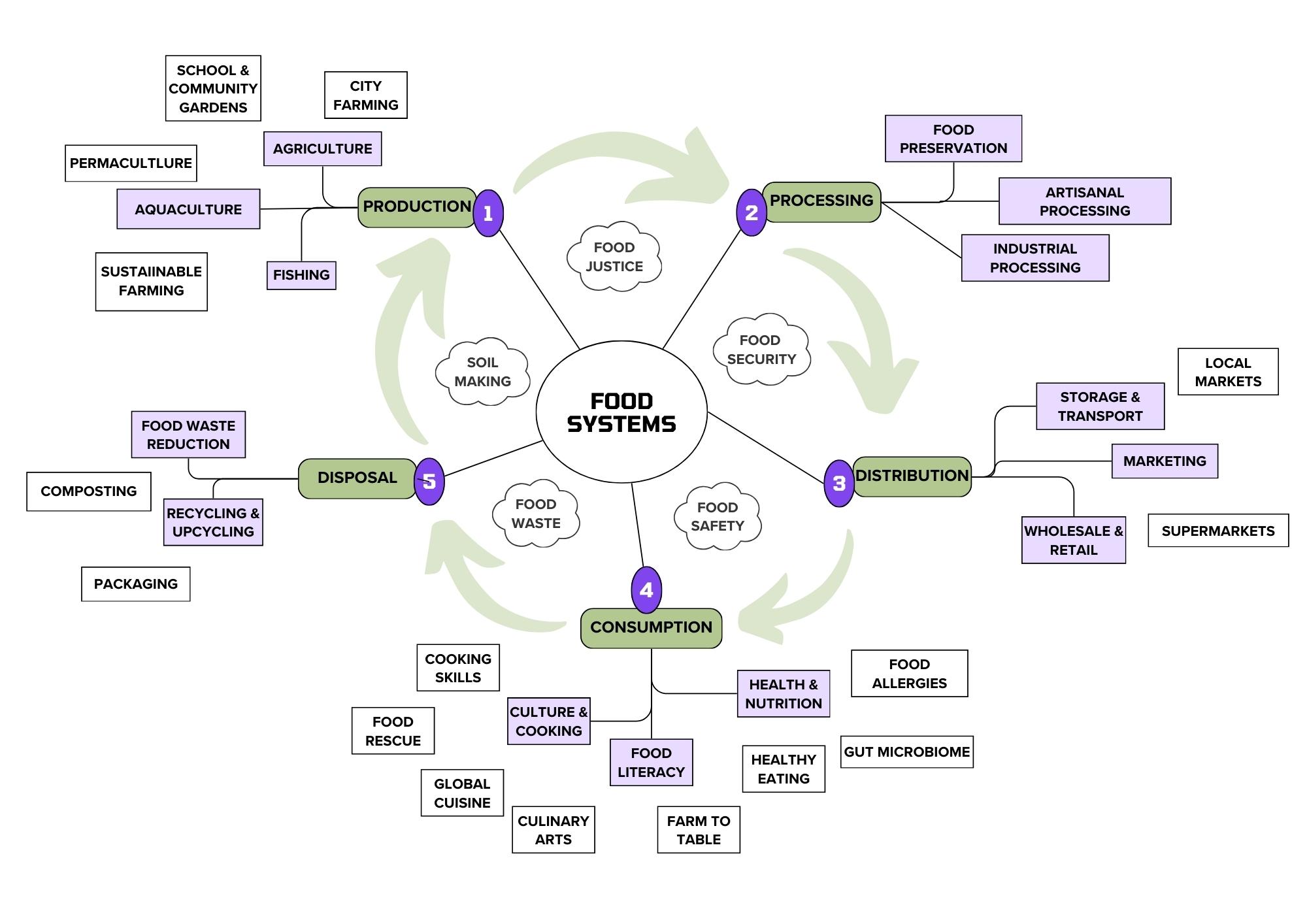 ΠΟΛΛΆ ΘΈΜΑΤΑ ΠΡΟΣ ΕΠΙΛΟΓΉ
[Speaker Notes: Κουίζ πολλαπλής επιλογής για το αρχείο με ερωτήσεις, εναλλακτικές λύσεις και επεξήγηση των σωστών απαντήσεων.

Επιλογή εφαρμογής κουίζ απευθείας στην πλατφόρμα, χρήση αρχείου PΔF ή απλή συζήτηση στην παρουσίαση. 


Ε5:Γ: Η επισιτιστική ασφάλεια είναι ζωτικής σημασίας για τα βιώσιμα επισιτιστικά συστήματα, διότι διασφαλίζει ότι όλοι οι άνθρωποι έχουν πρόσβαση σε αρκετά ασφαλή και θρεπτικά τρόφιμα για να διατηρήσουν μια υγιή και δραστήρια ζωή. Αυτό περιλαμβάνει την αντιμετώπιση ζητημάτων όπως η πείνα, ο υποσιτισμός και η δίκαιη διανομή τροφίμων.]
Ξεκινώντας με την παραγωγή. Γιατί χρειαζόμαστε βιώσιμη παραγωγή τροφίμων;
Τα αγροκτήματα ως καλλιεργούμενα οικοσυστήματα
Ολοκληρωμένος σχεδιασμός: για αποθήκευση ενέργειας, νερού και γονιμότητας με καλλιεργούμενη βιοποικιλότητα και επιταχυνόμενη διαδοχή στις μεθόδους καλλιέργειάς μας.
[Speaker Notes: Συζητήστε διάφορες μεθόδους βιώσιμης παραγωγής τροφίμων.
Επισημάνετε τη σημασία της βιοποικιλότητας και της βιολογικής γεωργίας στη βιώσιμη γεωργία.
Βιώσιμες γεωργικές πρακτικές: Εισαγωγή της έννοιας της Περμακουλτούρας ως μιας ολοκληρωμένης μεθόδου σχεδιασμού για την αειφόρο παραγωγή τροφίμων που περιλαμβάνει τεχνικές όπως η βιολογική γεωργία, η εναλλαγή καλλιεργειών, η αγροδασοπονία, η ολοκληρωμένη φυτοπροστασία, η αναγέννηση του εδάφους και η ολοκληρωμένη διαχείριση του νερού.
Βιοποικιλότητα: Να τονιστεί πώς η διατήρηση μιας ποικιλίας φυτών και ζώων στη γεωργία συμβάλλει στη βελτίωση της ανθεκτικότητας και της παραγωγικότητας των οικοσυστημάτων.
Βιολογική γεωργία: Επισημάνετε τα οφέλη της βιολογικής γεωργίας, όπως η μειωμένη χρήση χημικών και η βελτίωση της υγείας του εδάφους.]
ΒΊΝΤΕΟ: ΒΙΏΣΙΜΗ ΓΕΩΡΓΊΑ
[Speaker Notes: Παρουσιάστε το βίντεο κινουμένων σχεδίων για τις βιώσιμες γεωργικές πρακτικές και ενθαρρύνετε τους συμμετέχοντες να το παρακολουθήσουν.]
Ας μιλήσουμε για βιώσιμες διατροφικές συνήθειες;
Φυτικές δίαιτες (με ή χωρίς κρέας;)
Τοπική προμήθεια τροφίμων (αγορά Χ σούπερ μάρκετ)
Μείωση των απορριμμάτων τροφίμων (φαγητό στο σπίτι;)
[Speaker Notes: Φυτοκυριαρχούμενη διατροφή: μπορεί να μειώσει τις περιβαλλοντικές επιπτώσεις της παραγωγής τροφίμων και να βελτιώσει τα αποτελέσματα της υγείας. Σχεδιάστε τα γεύματά σας ώστε να εκμεταλλεύεστε τα εποχικά τοπικά τρόφιμα.
Τοπική προμήθεια: οφέλη όπως η στήριξη των τοπικών οικονομιών και η μείωση των εκπομπών από τις μεταφορές. Ρωτήστε τους προμηθευτές σας σχετικά με την προέλευση των τροφίμων και ενημερώστε τους για την προτίμησή σας στην τοπική αγορά.
Συνήθειες μείωσης της σπατάλης τροφίμων: όπως ο προγραμματισμός γευμάτων, η σωστή αποθήκευση τροφίμων και η κομποστοποίηση. Φτιάξτε το δικό σας ζωμό από καθαρά περισσεύματα. Μάθετε να αξιοποιείτε πλήρως όλα τα λαχανικά.

Συζητήστε τα οφέλη της βιώσιμης διατροφής και των υγιεινών διατροφικών συνηθειών.
Τονίστε τη σημασία της μείωσης της σπατάλης τροφίμων.

**Δραστηριότητα εργαλειοθήκης ( ΜΑΘΑΙΝΩ)
Κουίζ: Διατροφή και διατροφικές συνήθειες
Κουίζ: Ερωτήσεις σωστού/λάθους σχετικά με τις βιώσιμες δίαιτες.
Σημειώσεις του παρουσιαστή:
Παρουσιάστε το κουίζ και ενθαρρύνετε τους συμμετέχοντες να ελέγξουν την κατανόησή τους για τις βιώσιμες δίαιτες.]
Βιώσιμες διατροφικές συνήθειες - Σωστό ή Λάθος;
1- Μια διατροφή με βάση τα φυτά θεωρείται πιο βιώσιμη από μια διατροφή πλούσια σε ζωικά προϊόντα.
[Speaker Notes: Κουίζ: Ερωτήσεις σωστού/λάθους σχετικά με τις βιώσιμες δίαιτες.

Παρουσιάστε το κουίζ και ενθαρρύνετε τους συμμετέχοντες να ελέγξουν την κατανόησή τους για τις βιώσιμες δίαιτες.

Αλήθεια
Επεξήγηση: Απαιτούνται λιγότεροι πόροι, όπως νερό και γη, και παράγονται λιγότερα αέρια του θερμοκηπίου σε σύγκριση με μια διατροφή πλούσια σε ζωικά προϊόντα.]
Βιώσιμες διατροφικές συνήθειες - Σωστό ή Λάθος;
2 - Η επιλογή τροφίμων που προέρχονται από την κοντινή περιοχή σημαίνει πάντα μικρότερες περιβαλλοντικές επιπτώσεις.
[Speaker Notes: Κουίζ: Ερωτήσεις σωστού/λάθους σχετικά με τις βιώσιμες δίαιτες.

Παρουσιάστε το κουίζ και ενθαρρύνετε τους συμμετέχοντες να ελέγξουν την κατανόησή τους για τις βιώσιμες δίαιτες.

Ψευδές
Επεξήγηση: Ενώ τα τρόφιμα που προέρχονται από την τοπική αγορά μπορούν να μειώσουν τις εκπομπές από τις μεταφορές, ο συνολικός περιβαλλοντικός αντίκτυπος εξαρτάται επίσης από τις μεθόδους παραγωγής. Για παράδειγμα, τα τοπικά παραγόμενα τρόφιμα που βασίζονται σε μεγάλο βαθμό σε ορυκτά καύσιμα ή χημικές εισροές μπορεί να εξακολουθούν να έχουν υψηλό περιβαλλοντικό αποτύπωμα.]
Βιώσιμες διατροφικές συνήθειες - Σωστό ή Λάθος;
3- Η μείωση των αποβλήτων τροφίμων αποτελεί βασικό συστατικό μιας βιώσιμης διατροφής.
[Speaker Notes: Κουίζ: Ερωτήσεις σωστού/λάθους σχετικά με τις βιώσιμες δίαιτες.

Παρουσιάστε το κουίζ και ενθαρρύνετε τους συμμετέχοντες να ελέγξουν την κατανόησή τους για τις βιώσιμες δίαιτες.

Αλήθεια
Επεξήγηση: Η μείωση των απορριμμάτων τροφίμων συμβάλλει στη διατήρηση των πόρων που χρησιμοποιούνται στην παραγωγή τροφίμων, μειώνει τις εκπομπές μεθανίου από τους χώρους υγειονομικής ταφής και διασφαλίζει ότι περισσότερα τρόφιμα είναι διαθέσιμα για τη διατροφή του παγκόσμιου πληθυσμού.]
Βιώσιμες διατροφικές συνήθειες - Σωστό ή Λάθος;
4- Οι πρακτικές βιολογικής γεωργίας εγγυώνται πάντα καλύτερη υγεία του εδάφους.
[Speaker Notes: Κουίζ: Ερωτήσεις σωστού/λάθους σχετικά με τις βιώσιμες δίαιτες.

Παρουσιάστε το κουίζ και ενθαρρύνετε τους συμμετέχοντες να ελέγξουν την κατανόησή τους για τις βιώσιμες δίαιτες.

Αλήθεια
Επεξήγηση: Η βιολογική γεωργία αποφεύγει τις συνθετικές χημικές ουσίες και δίνει έμφαση στις φυσικές διεργασίες, οι οποίες γενικά οδηγούν σε βελτίωση της υγείας του εδάφους μέσω της καλύτερης δομής, γονιμότητας και βιοποικιλότητας του εδάφους.]
Βιώσιμες διατροφικές συνήθειες - Σωστό ή Λάθος;
5- Η κατανάλωση ποικιλίας τροφίμων δεν είναι σημαντική για τη βιωσιμότητα.
[Speaker Notes: Κουίζ: Ερωτήσεις σωστού/λάθους σχετικά με τις βιώσιμες δίαιτες.

Παρουσιάστε το κουίζ και ενθαρρύνετε τους συμμετέχοντες να ελέγξουν την κατανόησή τους για τις βιώσιμες δίαιτες.

Ψευδές
Επεξήγηση: Η κατανάλωση ποικίλων τροφίμων προάγει τη γεωργική βιοποικιλότητα, η οποία είναι ζωτικής σημασίας για την υγεία και την ανθεκτικότητα των οικοσυστημάτων. Μειώνει επίσης τον κίνδυνο υπερβολικής εξάρτησης από μία μόνο καλλιέργεια, η οποία μπορεί να είναι ευάλωτη σε παράσιτα και ασθένειες.]
Βιώσιμες διατροφικές συνήθειες - Σωστό ή Λάθος;
6- Τα επεξεργασμένα τρόφιμα είναι πάντα λιγότερο βιώσιμα από τα πλήρη τρόφιμα.
[Speaker Notes: Κουίζ: Ερωτήσεις σωστού/λάθους σχετικά με τις βιώσιμες δίαιτες.

Παρουσιάστε το κουίζ και ενθαρρύνετε τους συμμετέχοντες να ελέγξουν την κατανόησή τους για τις βιώσιμες δίαιτες.

Ψευδές
Επεξήγηση: Η βιωσιμότητα των επεξεργασμένων τροφίμων εξαρτάται από διάφορους παράγοντες, συμπεριλαμβανομένων των μεθόδων παραγωγής, συσκευασίας και μεταφοράς. Ορισμένα ελάχιστα επεξεργασμένα τρόφιμα μπορεί να έχουν χαμηλότερες περιβαλλοντικές επιπτώσεις σε σύγκριση με ορισμένα πλήρη τρόφιμα που απαιτούν εκτεταμένους πόρους για την παραγωγή και τη μεταφορά τους.]
Περιβάλλοντα τροφίμων
Πρόκειται για το φυσικό, κοινωνικό, οικονομικό και πολιτισμικό περιβάλλον που επηρεάζει τις διατροφικές επιλογές και τις διατροφικές συμπεριφορές των ανθρώπων.
Διαθεσιμότητα: Η παρουσία επιλογών υγιεινών τροφίμων στην κοινότητα.
Προσιτότητα: Το κόστος των υγιεινών τροφίμων σε σχέση με τα επίπεδα εισοδήματος.
Ασφάλεια: Η ασφάλεια και η υγιεινή των διαθέσιμων τροφίμων.
Ποιότητα: Η διατροφική αξία και η φρεσκάδα των διαθέσιμων τροφίμων.
Ελέγξτε το
Beeforest
https://eu-cap-network.ec.europa.eu/news/inspirational-idea-sustainable-bee-forest_en
[Speaker Notes: Εξηγήστε την έννοια του διατροφικού περιβάλλοντος και τον αντίκτυπό του στις διατροφικές επιλογές.
Συζητήστε τους παράγοντες που επηρεάζουν τα περιβάλλοντα τροφίμων.

Προτείνετε την ανάγνωση της μελέτης περίπτωσης Δάση μελισσών]
Φανταζόμαστε βιώσιμα συστήματα τροφίμων
Μελλοντικός γραμματισμός: Η ικανότητα σύλληψης και δημιουργίας διαφορετικών μελλοντικών σεναρίων, η οποία βοηθά στο σχεδιασμό και τη λήψη αποφάσεων.
https://illuminem.com/category/sustainable-lifestyle
[Speaker Notes: Παρουσιάστε την έννοια του μελλοντικού γραμματισμού και τη σημασία του στην εκπαίδευση στα τρόφιμα.

Ανάλυση σεναρίων: Μια μέθοδος που χρησιμοποιείται για τη διερεύνηση και την προετοιμασία για διαφορετικές μελλοντικές δυνατότητες, λαμβάνοντας υπόψη διάφορους παράγοντες και τις πιθανές επιπτώσεις τους.

Υπάρχει μια λεπτομερής δραστηριότητα που περιγράφεται στο αρχείο περιεχομένου. Αυτό μπορεί να είναι ένα εργαλείο ως μέρος της εργαλειοθήκης.

**ΔΡΑΣΤΗΡΙΟΤΗΤΑ ΕΡΓΑΛΕΙΟ (I Σχεδιασμός): "Imagining Sustainable FooΔ Systems"
Δραστηριότητα: με τη χρήση ανάλυσης σεναρίων.
Παρέχετε καθοδήγηση σχετικά με τον τρόπο ολοκλήρωσης της άσκησης και διευκολύνετε τη συζήτηση.
Ενεργοποιήστε τους συμμετέχοντες σε μια άσκηση για να φανταστούν βιώσιμα μελλοντικά τρόφιμα με τη χρήση ανάλυσης σεναρίων.
Καθοδήγηση δραστηριότητας: Εξηγήστε πώς οι συμμετέχοντες μπορούν να χρησιμοποιήσουν την ανάλυση σεναρίων για να οραματιστούν βιώσιμα συστήματα τροφίμων στις κοινότητες ή τα σχολεία τους.]
Σχεδιασμός βιώσιμων συστημάτων τροφίμων
Μάθηση με βάση τα έργα: οι μαθητές μαθαίνουν συμμετέχοντας ενεργά σε project πραγματικού κόσμου με νόημα.
Σχολικοί κήποι: Τα οφέλη περιλαμβάνουν πρακτική μάθηση, κατανόηση της παραγωγής τροφίμων και προώθηση υγιεινών διατροφικών συνηθειών.
Έργα προμήθειας τοπικών τροφίμων: Ενθαρρύνετε τους μαθητές να ερευνήσουν και να προμηθευτούν τοπικά τρόφιμα για τα σχολικά γεύματα ή τις εκδηλώσεις.
Πρωτοβουλίες για τη μείωση των αποβλήτων: Προγράμματα που επικεντρώνονται στη μείωση, επαναχρησιμοποίηση και ανακύκλωση των αποβλήτων τροφίμων στα σχολεία.
Εβδομάδα σχολικής διατροφής: εμπλέξτε ολόκληρο το σχολείο σε ένα πρόγραμμα για τα συστήματα τροφίμων
[Speaker Notes: Προτείνετε ιδέες έργων για τους μαθητές να σχεδιάσουν βιώσιμα συστήματα τροφίμων.
	Παραδείγματα: σχολικοί κήποι, προγράμματα προμήθειας τοπικών τροφίμων, πρωτοβουλίες μείωσης των αποβλήτων.
Ενθαρρύνετε τους συμμετέχοντες να σκεφτούν τη μάθηση με βάση το έργο στις τάξεις τους.
Προτείνετε πρακτικές ιδέες έργων για τους μαθητές.]
Δράση για το κλίμα και τα βιώσιμα συστήματα τροφίμων
Κριτική σκέψη: αμφισβητήστε και αναλύστε τον αντίκτυπο των διατροφικών σας επιλογών στο περιβάλλον και την κοινωνία.
Παρακίνηση δράσης: πρωτοβουλίες υπό την καθοδήγηση των μαθητών που έχουν θετικό αντίκτυπο στις κοινότητές τους.
[Speaker Notes: Αλλαγή προοπτικών και συμπεριφορών
	Ενθαρρύνετε τους εκπαιδευτικούς να ενθαρρύνουν την κριτική σκέψη σχετικά με τις επιλογές τροφίμων.
	Συζητήστε πώς να παρακινήσετε τους μαθητές να αναλάβουν δράση στις κοινότητές τους.
Συζητήστε τη σημασία της αλλαγής προοπτικών και συμπεριφορών για βιώσιμα συστήματα τροφίμων.
Ενθαρρύνετε τους συμμετέχοντες να εμπνεύσουν τους μαθητές τους να αναλάβουν δράση.]
Πρακτικές δραστηριότητες που συνδέονται με το πρόγραμμα σπουδών
Δραστηριότητες στην τάξη: μαθήματα μαγειρικής, έλεγχοι αποβλήτων τροφίμων, επισκέψεις σε τοπικές φάρμες κ.λπ.
Ομαδικές συζητήσεις: Διευκολύνετε συζητήσεις για θέματα όπως ο αντίκτυπος των συστημάτων διατροφής στην υγεία μας και το περιβάλλον.
Χειρωνακτική εργασία: Έργα που περιλαμβάνουν την καλλιέργεια τροφίμων, το μαγείρεμα, την ανακύκλωση συσκευασιών ή τη δημιουργία εκστρατειών ευαισθητοποίησης σχετικά με βιώσιμες διατροφικές συνήθειες.
[Speaker Notes: Παρέχετε παραδείγματα πρακτικών και ελκυστικών δραστηριοτήτων στην τάξη.
Ενθαρρύνετε τους συμμετέχοντες να σκεφτούν πώς μπορούν να εφαρμόσουν αυτές τις δραστηριότητες στις τάξεις τους.
Καθοδηγήστε τους συμμετέχοντες στη διαδραστική συνεδρία για τις δραστηριότητες σχεδιασμού.

**Αναφορά στην εργαλειοθήκη δραστηριοτήτων I AΓT]
Μελέτη περίπτωσης: - φιλικές προς το κλίμα σχολικές κουζίνες - Εσθονία
Το έργο έδωσε σε οκτώ εσθονικά νηπιαγωγεία και σχολεία την ευκαιρία να αξιολογήσουν τον εξοπλισμό της κουζίνας τους, το μενού, τις πρακτικές μαγειρέματος και τη διαχείριση των αποβλήτων. 
Παράδειγμα: Αυτό παρέχει χρήσιμες πληροφορίες για τους μαθητές, τη διοίκηση του σχολείου και τον προμηθευτή τροφίμων. Η καφετέρια τηρεί καθημερινά αρχείο με τα απορρίμματα φαγητού, το οποίο δείχνει τον αριθμό των μαθητών που τρώνε και την ποσότητα του φαγητού που περισσεύει σε λίτρα
[Speaker Notes: Παρουσιάστε την υπόθεση και συζητήστε τις βασικές πτυχές της.
Περιγράψτε τους στόχους και τα πλεονεκτήματα του έργου
Εξηγήστε τις λύσεις που εφαρμόστηκαν 
Επισημάνετε τα αποτελέσματα και τα οφέλη αυτών των λύσεων.
Ενθαρρύνετε τους συμμετέχοντες να προβληματιστούν σχετικά με την υπόθεση και να μοιραστούν τις σκέψεις τους στο φόρουμ συζήτησης.

*Μελέτη περίπτωσης στο αρχείο περιεχομένου]
Μελέτη περίπτωσης: Η πρόκληση του Βερολίνου
Πρόβλημα: Το Βερολίνο αντιμετώπιζε προκλήσεις όσον αφορά την επισιτιστική ασφάλεια, την πρόσβαση σε φρέσκα προϊόντα και τη διαχείριση των αποβλήτων τροφίμων.
Λύσεις:
Κοινοτικοί κήποι: Πρόσβαση των κατοίκων της περιοχής σε φρέσκα προϊόντα και χώρους πρασίνου.
Συνεταιριστικά σούπερ μάρκετ: Έδωσαν τη δυνατότητα στους καταναλωτές να έχουν μεγαλύτερο έλεγχο των τροφίμων που αγοράζουν και να στηρίζουν τους τοπικούς παραγωγούς.
Εφαρμογές μείωσης των αποβλήτων τροφίμων: Μείωση της σπατάλης τροφίμων.
Αποτελέσματα: Βελτιωμένη επισιτιστική ασφάλεια, ενισχυμένη δέσμευση της κοινότητας και μείωση της σπατάλης τροφίμων.
[Speaker Notes: Παρουσιάστε την υπόθεση του Βερολίνου και συζητήστε τις βασικές πτυχές της.
Περιγράψτε το πρόβλημα που αντιμετωπίζει το Βερολίνο όσον αφορά τα συστήματα τροφίμων.
Εξηγήστε τις λύσεις που εφαρμόστηκαν, όπως οι κοινοτικοί κήποι, τα συνεργατικά σούπερ μάρκετ και οι εφαρμογές μείωσης των αποβλήτων τροφίμων.
Επισημάνετε τα αποτελέσματα και τα οφέλη αυτών των λύσεων.
Ενθαρρύνετε τους συμμετέχοντες να προβληματιστούν σχετικά με την υπόθεση και να μοιραστούν τις σκέψεις τους στο φόρουμ συζήτησης.

*Μελέτη περίπτωσης στο αρχείο περιεχομένου]
Μελέτη περίπτωσης: Εσθονία
Η καλοκαιρινή κατασκήνωση Ranna Rancho προσφέρει στα παιδιά την ευκαιρία να αποκτήσουν μια νέα οπτική για τη φύση, συμπεριλαμβανομένης της διαδικασίας καλλιέργειας τροφίμων. Κατά τη διάρκεια της κατασκήνωσης, τα παιδιά ζουν μέσα στη φύση και ασχολούνται με απλές, παραδοσιακές δραστηριότητες στην ύπαιθρο.
Τα παιδιά αποκτούν πολύτιμες γνώσεις και εμπειρίες σχετικά με τη διατροφική παιδεία, συγκεκριμένα τη διαδικασία ανάπτυξης των τροφίμων, τα οφέλη των διαφόρων φυτών για την υγεία, τη δημιουργία συνταγών με ελάχιστη σπατάλη τροφίμων κ.λπ. Η φροντίδα των αγροτικών ζώων καλλιεργεί επίσης την ενσυναίσθηση και τον σεβασμό για τα ζώα.
[Speaker Notes: Παρουσιάστε την υπόθεση και συζητήστε τις βασικές πτυχές της.
Περιγράψτε τους στόχους και τα πλεονεκτήματα του έργου
Εξηγήστε τις λύσεις που εφαρμόστηκαν 
Επισημάνετε τα αποτελέσματα και τα οφέλη αυτών των λύσεων.
Ενθαρρύνετε τους συμμετέχοντες να προβληματιστούν σχετικά με την υπόθεση και να μοιραστούν τις σκέψεις τους στο φόρουμ συζήτησης.

*Μελέτη περίπτωσης στο αρχείο περιεχομένου]
Σύλληψη και σχεδιασμός μελλοντικών συστημάτων τροφίμων
Μέθοδοι μελλοντικού γραμματισμού
Σχεδιασμός σεναρίων: 
Backcasting
Ασκήσεις οραματισμού.
[Speaker Notes: Παρουσίαση των μεθόδων μελλοντικού γραμματισμού και της εφαρμογής τους στην εκπαίδευση για τα συστήματα τροφίμων.
Εξηγήστε τα χαρακτηριστικά και τα οφέλη της χρήσης αυτών των μεθόδων.
Παρέχετε μια βήμα προς βήμα περιγραφή του τρόπου χρήσης της μεθόδου του μελλοντικού γραμματισμού στην τάξη.
Συζητήστε πώς αυτές οι μέθοδοι μπορούν να εφαρμοστούν σε άλλα θέματα.
Καθοδηγήστε τους συμμετέχοντες μέσω μιας εργασίας μελλοντικού γραμματισμού για το σχεδιασμό ενός βιώσιμου συστήματος τροφίμων.

Δραστηριότητες εργαλειοθήκης - Πρόσθετες πληροφορίες:
Μέθοδοι μελλοντικού γραμματισμού: Περιλαμβάνουν ασκήσεις σχεδιασμού σεναρίων, οπισθοδρόμησης και οραματισμού.
Αιτιολόγηση: Οι μέθοδοι αυτές βοηθούν τους μαθητές να σκέφτονται κριτικά για τις μελλοντικές δυνατότητες και να αναπτύσσουν στρατηγικές για τη βιώσιμη ανάπτυξη.

Διαδικασία δραστηριοτήτων:
Σχεδιασμός σεναρίων: Προσδιορισμός των βασικών κινητήριων δυνάμεων της αλλαγής και ανάπτυξη διαφορετικών σεναρίων για τα μελλοντικά συστήματα τροφίμων.
BaΓkΓasting: Ξεκινήστε με ένα επιθυμητό μελλοντικό αποτέλεσμα και εργαστείτε προς τα πίσω για να προσδιορίσετε τα βήματα που απαιτούνται για την επίτευξή του.
Οραματισμός: Δημιουργήστε ένα λεπτομερές και εμπνευσμένο όραμα για ένα βιώσιμο μέλλον και συζητήστε πώς μπορεί να υλοποιηθεί.
Εργασία: Ζητήστε από τους συμμετέχοντες να οραματιστούν ένα βιώσιμο σύστημα τροφίμων στην κοινότητά τους και να περιγράψουν τα βήματα για την επίτευξή του.]
Ο ιστότοπος Food Systems Dashboard

https://www.foodsystemsdashboard.org/
[Speaker Notes: Εάν ο χρόνος το επιτρέπει, η εξερεύνηση του πίνακα ελέγχου των συστημάτων τροφίμων μπορεί να δείξει πώς παρακολουθούνται τα συστήματα τροφίμων σε όλο τον κόσμο. Ο ιστότοπος επιτρέπει στατιστικά στοιχεία ανά χώρα.

Διαφορετικά, αυτή μπορεί να είναι μια δραστηριότητα για τους εκπαιδευτικούς που θα πρέπει να ερευνήσουν στο σπίτι.

Συζητήστε για το Food Systems Dashboard και τον τρόπο με τον οποίο μπορεί να χρησιμοποιηθεί για την ανάλυση των επισιτιστικών συστημάτων.
Παρουσιάστε το Food Systems Dashboard ως πρακτικό παράδειγμα.
Παρέχετε τον σύνδεσμο για τον πίνακα ελέγχου και ενθαρρύνετε τους συμμετέχοντες να τον εξετάσουν.]
ΑΝΑΦΟΡΕΣ
Βιβλία και Εκδόσεις
Legan, L. (2020). Planet Schooling: Πώς να δημιουργήσετε ένα ζωντανό εργαστήριο περμακουλτούρας στην αυλή σας. CreateSpace Independent Publishing Platform.
Ευρωπαϊκή Επιτροπή. (2020). Στρατηγική "Από το αγρόκτημα στο πιρούνι": Για ένα δίκαιο, υγιές και φιλικό προς το περιβάλλον σύστημα τροφίμων. Ανακτήθηκε από https://ec.europa.eu/food/horizontal-topics/farm-fork-strategy_en
Οργανισμός Τροφίμων και Γεωργίας των Ηνωμένων Εθνών (FAO). (2018). Αγροοικολογία: Scaling up Agroecology to Achieve the Sustainable Development Goals. Ανακτήθηκε από http://www.fao.org/3/I9049EN/i9049en.pdf.
Ευρωπαϊκός Οργανισμός Περιβάλλοντος (ΕΟΠ). (2019). Το ευρωπαϊκό περιβάλλον - Κατάσταση και προοπτικές για το 2020: Γνώση για τη μετάβαση σε μια βιώσιμη Ευρώπη. Ανακτήθηκε από https://www.eea.europa.eu/publications/soer-2020.
Διεθνής ομάδα εμπειρογνωμόνων για τα βιώσιμα συστήματα τροφίμων (IPES-Food). (2016). Από την ομοιομορφία στην ποικιλομορφία: Αλλαγή παραδείγματος από τη βιομηχανική γεωργία σε διαφοροποιημένα αγροοικολογικά συστήματα. Ανακτήθηκε από http://www.ipes-food.org/_img/upload/files/UniformityToDiversity_FULL.pdf.
Ευρωπαϊκή Ένωση. (2019). Αγροτικές προοπτικές της ΕΕ για τις αγορές και το εισόδημα 2019-2030. Ανακτήθηκε από https://ec.europa.eu/info/sites/info/files/food-farming-fisheries/farming/documents/agricultural-outlook-2019-report_en.pdf.
WWF. (2019). Living Planet Report 2019: Aiming Higher. Ανακτήθηκε από https://wwf.panda.org/knowledge_hub/all_publications/living_planet_report_2019/.
[Speaker Notes: Παρέχετε έναν πλήρη κατάλογο πηγών για περαιτέρω ανάγνωση.
Ενθαρρύνετε τους συμμετέχοντες να εξερευνήσουν αυτούς τους πόρους για συνεχή επαγγελματική ανάπτυξη.
Υπογραμμίστε τη σημασία της συνεχούς μάθησης στον τομέα των συστημάτων τροφίμων.
Παρουσιάστε τον διαδραστικό σύνδεσμο προς τη λίστα ανάγνωσης και τις πρόσθετες πηγές.]
ΑΝΑΦΟΡΕΣ
Ιστοσελίδες
Ευρωπαϊκή Επιτροπή - Στρατηγική "από το αγρόκτημα στο πιρούνι": https://ec.europa.eu/food/horizontal-topics/farm-fork-strategy_en
Οργανισμός Τροφίμων και Γεωργίας (FAO) - Βιώσιμη διατροφή και γεωργία: http://www.fao.org/sustainability/en/
Ευρωπαϊκός Οργανισμός Περιβάλλοντος (ΕΟΠ) : https://www.eea.europa.eu/
Διεθνής ομάδα εμπειρογνωμόνων για τα βιώσιμα συστήματα τροφίμων (IPES-Food): http://www.ipes-food.org/
Sustainable Food Trust: https://sustainablefoodtrust.org/
EAT Forum: https://eatforum.org/
Agroecology and Sustainable Food Systems Journal: https://www.tandfonline.com/toc/wjsa20/current
Ταμπλό Συστημάτων Τροφίμων: https://foodsystemsdashboard.org/
ΑΝΑΦΟΡΕΣ
Εκθέσεις και έγγραφα
Ευρωπαϊκή Επιτροπή. (2020). Στρατηγική "από το αγρόκτημα στο πιρούνι" για ένα δίκαιο, υγιές και φιλικό προς το περιβάλλον σύστημα τροφίμων. Ανακτήθηκε από https://ec.europa.eu/food/sites/food/files/safety/docs/f2f_action-plan_2020_strategy-info_en.pdf
FAO. (2018). Το μέλλον των τροφίμων και της γεωργίας: Εναλλακτικά μονοπάτια έως το 2050. Ανακτήθηκε από http://www.fao.org/3/I8429EN/i8429en.pdf.
ΕΟΧ. (2020). Τρόφιμα με πράσινο φως: Μια συστημική προσέγγιση για τα βιώσιμα τρόφιμα. Ανακτήθηκε από https://www.eea.europa.eu/publications/food-in-a-green-light.
IPES-τρόφιμα. (2019). Προς μια κοινή πολιτική τροφίμων για την Ευρωπαϊκή Ένωση: Η μεταρρύθμιση και ο αναπροσανατολισμός της πολιτικής που απαιτείται για την οικοδόμηση βιώσιμων συστημάτων τροφίμων στην Ευρώπη. Ανακτήθηκε από http://www.ipes-food.org/_img/upload/files/CFP_FullReport.pdf.
Ευρωπαϊκή Επιτροπή. (2018). Απώλειες και απόβλητα τροφίμων στην ΕΕ. Ανακτήθηκε από https://ec.europa.eu/food/sites/food/files/safety/docs/fw_eu-actions_food-waste-com_2018_en.pdf
ΑΝΑΦΟΡΕΣ
Άρθρα και περιοδικά
Garnett, T. (2014). Τι είναι μια βιώσιμη υγιεινή διατροφή;. Food Climate Research Network. Ανακτήθηκε από https://www.fcrn.org.uk/sites/default/files/fcrn_what_is_a_sustainable_healthy_diet_final.pdf
Tilman, D., & Clark, M. (2014). Global Diets Link Environmental Sustainability and Human Health. Nature, 515(7528), 518-522. Ανακτήθηκε από https://www.nature.com/articles/nature13959
Gliessman, S. R. (2018). Αγροοικολογία: Γηροκομία: Η οικολογία των βιώσιμων διατροφικών συστημάτων: Η οικολογία των βιώσιμων διατροφικών συστημάτων. CRC Press.
Εκπαιδευτικές πηγές της ΕΕ
Ευρωπαϊκή Επιτροπή - Εκπαίδευση και κατάρτιση: https://ec.europa.eu/education/
European Schoolnet: http://www.eun.org/
Πρόγραμμα οικολογικών σχολείων: https://www.ecoschools.global/
Ευρωπαϊκό Δίκτυο Πληροφοριών και Παρατηρήσεων για το Περιβάλλον (Eionet): https://www.eionet.europa.eu/
Σύμπραξη "Τρόφιμα για τη Ζωή": https://www.foodforlife.org.uk/
Περαιτέρω αναγνώσεις
Γεωργία για το μέλλον: (2020). Ευρωπαϊκό Κοινοβούλιο. Ανακτήθηκε από https://www.europarl.europa.eu/RegData/etudes/BRIE/2020/649359/EPRS_BRI(2020)649359_EN.pdf
Μετάβαση στην αγροοικολογία: Για έναν μετασχηματισμό του συστήματος τροφίμων στην Ευρώπη (2019). Έκθεση του IDDRI και της Agroecology Europe. Ανακτήθηκε από https://www.agroecology-europe.org/wp-content/uploads/2019/04/Agroecology-IDDRI-Report.pdf.
Επανεξέταση των τροφίμων και της γεωργίας: Νέοι δρόμοι προς τα εμπρός (2020). Springer Nature. Ανακτήθηκε από https://www.springer.com/gp/book/9783030393122
Ο χώρος είναι ανοιχτός για ερωτήσεις
[Speaker Notes: Διευκολύνετε μια συνεδρία ερωτήσεων και απαντήσεων για να απαντήσετε στις ερωτήσεις των συμμετεχόντων.
Ενθαρρύνετε την ανταλλαγή ιδεών και εμπειριών μεταξύ των εκπαιδευτικών.
Διαδραστικό φόρουμ: Διαρκές φόρουμ ερωταπαντήσεων και υποστήριξης.
Ενθαρρύνετε την ανοιχτή συζήτηση και την ανταλλαγή ιδεών.
Εισάγετε το φόρουμ ερωτήσεων και απαντήσεων και υποστήριξης (Toolkit) για συνεχή συμμετοχή.

Διαδραστικό φόρουμ: Δημιουργήστε ένα φόρουμ όπου οι συμμετέχοντες μπορούν να υποβάλλουν ερωτήσεις και να μοιράζονται τις εμπειρίες τους. Αυτό το φόρουμ μπορεί επίσης να χρησιμοποιηθεί για συνεχή υποστήριξη και δικτύωση.Αυτό μπορεί να συνδεθεί με την ιστοσελίδα Δραστηριότητες και σχέδια τάξης.
Ενθάρρυνση της δέσμευσης: Προσκαλέστε τους συμμετέχοντες να κάνουν ερωτήσεις και να μοιραστούν τις σκέψεις τους σχετικά με τα θέματα που συζητήθηκαν. Χρησιμοποιήστε ερωτήσεις ανοικτού τύπου για να τονώσετε τη συζήτηση.]
Γίνε η αλλαγή! Επιλέξτε βιώσιμες διατροφικές συνήθειες σήμερα για ένα πιο υγιές αύριο. Ας προστατεύσουμε τον πλανήτη μας με ένα γεύμα τη φορά!
[Speaker Notes: Συνοψίστε τα βασικά σημεία που καλύφθηκαν στην ενότητα.
Να τονιστεί η σημασία της ενσωμάτωσης της εκπαίδευσης στα διατροφικά συστήματα στο πρόγραμμα σπουδών.
Παρουσιάστε το βίντεο παρακίνησης και ενθαρρύνετε τους συμμετέχοντες να το παρακολουθήσουν.
Πρόσθετες πληροφορίες για τον παρουσιαστή:
Περίληψη: Ανακεφαλαιώστε τα βασικά σημεία, όπως η σημασία των βιώσιμων διατροφικών συνηθειών, η πολυπλοκότητα των διατροφικών συστημάτων και ο ρόλος του μελλοντικού γραμματισμού.
Πρόσκληση για δράση: Ενθαρρύνετε τους εκπαιδευτικούς να ενσωματώσουν την εκπαίδευση στα διατροφικά συστήματα στα μαθήματά τους και να εμπνεύσουν τους μαθητές τους να σκεφτούν κριτικά για τη βιωσιμότητα.
**Βίντεο κινήτρων: Χρησιμοποιήστε το βίντεο για να αφήσετε στους συμμετέχοντες ένα ισχυρό και θετικό μήνυμα σχετικά με τον αντίκτυπο που μπορούν να έχουν.]
Σας ευχαριστώ!
Επικοινωνία 
Associazione Kora
Joe Short
[Speaker Notes: Ευγνωμοσύνη και πληροφορίες επικοινωνίας
Ευχαριστήστε τους εκπαιδευτικούς για τη συμμετοχή τους.
Δώστε τα στοιχεία επικοινωνίας σας για περαιτέρω ερωτήσεις και συνεργασία.
Διαδραστικός σύνδεσμος: Φόρμα ανατροφοδότησης και στοιχεία επικοινωνίας.

Ευχαριστήστε τους συμμετέχοντες για τη δέσμευση και τη συμμετοχή τους.
Δώστε τα στοιχεία επικοινωνίας σας για περαιτέρω ερωτήσεις και συνεργασία.
Ενθαρρύνετε τους συμμετέχοντες να συμπληρώσουν το έντυπο ανατροφοδότησης.
Πρόσθετες πληροφορίες για τον παρουσιαστή:
Φόρμα ανατροφοδότησης: Δημιουργήστε μια ηλεκτρονική φόρμα όπου οι συμμετέχοντες μπορούν να παρέχουν ανατροφοδότηση σχετικά με την ενότητα. Χρησιμοποιήστε αυτή την ανατροφοδότηση για να κάνετε βελτιώσεις.
Στοιχεία επικοινωνίας: Δώστε τη διεύθυνση ηλεκτρονικού ταχυδρομείου σας και οποιαδήποτε άλλα σχετικά στοιχεία επικοινωνίας για περαιτέρω ερωτήσεις και ευκαιρίες συνεργασίας.]
Γλωσσάριο
Αγροοικολογία: Ολιστική προσέγγιση της γεωργίας που δίνει έμφαση στην οικολογική διαχείριση των γεωργικών συστημάτων, ενσωματώνοντας πρακτικές που υποστηρίζουν τη βιοποικιλότητα, τη βιωσιμότητα και την υγεία των οικοσυστημάτων.
Αγροδασοκομία: Δέντρα ή θάμνοι καλλιεργούνται γύρω ή ανάμεσα σε καλλιέργειες ή βοσκότοπους. Η πρακτική αυτή ενισχύει τη βιοποικιλότητα και αυξάνει την παραγωγικότητα, την ανθεκτικότητα και τη βιωσιμότητα.
Υδατοκαλλιέργεια: Η καλλιέργεια υδρόβιων οργανισμών, όπως ψάρια, οστρακοειδή και φυτά, συνήθως για τρόφιμα, σε ελεγχόμενο περιβάλλον.
Βιοποικιλότητα: Η ποικιλία της ζωής στον κόσμο ή σε ένα συγκεκριμένο βιότοπο ή οικοσύστημα. Στη γεωργία, η βιοποικιλότητα συμβάλλει στη διατήρηση της σταθερότητας του οικοσυστήματος, ενισχύει τη γονιμότητα του εδάφους και βελτιώνει την ανθεκτικότητα έναντι παρασίτων και ασθενειών.
Κοινοτικός κήπος: Ένα ενιαίο κομμάτι γης που καλλιεργείται συλλογικά από μια ομάδα ανθρώπων. Οι κοινοτικοί κήποι παρέχουν φρέσκα προϊόντα, βελτιώνουν το αστικό περιβάλλον και ενισχύουν τις κοινωνικές αλληλεπιδράσεις.
Κομποστοποίηση: Η διαδικασία ανακύκλωσης οργανικών αποβλήτων, όπως υπολείμματα τροφίμων και απορρίμματα κήπων, σε πολύτιμο εδαφοβελτιωτικό, γνωστό ως κομπόστ. Η διαδικασία αυτή ενισχύει την υγεία του εδάφους και μειώνει τα απορρίμματα που καταλήγουν σε χώρους υγειονομικής ταφής.
Αμειψισπορά: Η πρακτική της καλλιέργειας διαφορετικών τύπων καλλιεργειών στην ίδια περιοχή σε διαδοχικές εποχές. Συμβάλλει στη διατήρηση της υγείας του εδάφους, στη μείωση των κύκλων παρασίτων και ασθενειών και στην αύξηση της απόδοσης των καλλιεργειών.
Διανομή: Η διαδικασία μεταφοράς τροφίμων από τον τόπο παραγωγής στον τόπο κατανάλωσής τους. Η αποτελεσματική διανομή διασφαλίζει ότι τα τρόφιμα φθάνουν αποτελεσματικά στους καταναλωτές και παραμένουν φρέσκα και ασφαλή για κατανάλωση.
Υπηρεσίες οικοσυστημάτων: συμπεριλαμβανομένων των υπηρεσιών παροχής (όπως η τροφή και το νερό), των ρυθμιστικών υπηρεσιών (όπως ο έλεγχος των πλημμυρών), των πολιτιστικών υπηρεσιών (όπως τα οφέλη αναψυχής) και των υποστηρικτικών υπηρεσιών (όπως ο κύκλος των θρεπτικών ουσιών).
Ηθική γεωργία: Γεωργικές πρακτικές που δίνουν προτεραιότητα στην καλή διαβίωση των ζώων, την περιβαλλοντική βιωσιμότητα και τη δίκαιη μεταχείριση των εργαζομένων. Η ηθική γεωργία στοχεύει στην παραγωγή τροφίμων με τρόπο που είναι ηθικά ορθός και κοινωνικά υπεύθυνος.
Τροφική έρημος: Αστικές ή αγροτικές περιοχές όπου η πρόσβαση σε προσιτά και θρεπτικά τρόφιμα είναι περιορισμένη. Οι κάτοικοι σε επισιτιστικές ερήμους συχνά βασίζονται σε καταστήματα ψιλικών και fast food, με αποτέλεσμα την κακή διατροφική υγεία.
Περιβάλλον τροφίμων: Το φυσικό, οικονομικό, πολιτικό και κοινωνικοπολιτισμικό πλαίσιο στο οποίο οι άνθρωποι κάνουν τις επιλογές τους σε τρόφιμα. Τα περιβάλλοντα τροφίμων επηρεάζουν ποια τρόφιμα είναι διαθέσιμα, προσιτά και επιθυμητά.
Επισιτιστική ανασφάλεια: Η κατάσταση κατά την οποία οι άνθρωποι δεν έχουν τακτική πρόσβαση σε αρκετά ασφαλή και θρεπτικά τρόφιμα για την κανονική ανάπτυξη και εξέλιξη και μια ενεργή, υγιή ζωή.
Σύστημα τροφίμων: Το διασυνδεδεμένο δίκτυο που περιλαμβάνει όλες τις πτυχές της σίτισης ενός πληθυσμού, συμπεριλαμβανομένης της καλλιέργειας, της συγκομιδής, της επεξεργασίας, της συσκευασίας, της μεταφοράς, της εμπορίας, της κατανάλωσης και της διάθεσης των τροφίμων.
Μελλοντικός γραμματισμός: Η ικανότητα να φαντάζεται και να αξιολογεί κανείς πιθανά μέλλοντα. Επιτρέπει στα άτομα και τις κοινότητες να οραματίζονται και να σχεδιάζουν βιώσιμα και επιθυμητά μελλοντικά σενάρια.
Εκπομπές αερίων θερμοκηπίου: Αέρια όπως το διοξείδιο του άνθρακα, το μεθάνιο και το οξείδιο του αζώτου που παγιδεύουν θερμότητα στην ατμόσφαιρα, συμβάλλοντας στην υπερθέρμανση του πλανήτη και την κλιματική αλλαγή. Η γεωργία αποτελεί σημαντική πηγή αυτών των εκπομπών.
Ολοκληρωμένη Διαχείριση Παρασίτων (ΟΔΠ): Μια περιβαλλοντικά ευαίσθητη προσέγγιση στη διαχείριση παρασίτων που χρησιμοποιεί ένα συνδυασμό βιολογικών, πολιτιστικών, φυσικών και χημικών μεθόδων για την ελαχιστοποίηση των επιπτώσεων στην ανθρώπινη υγεία, στους ωφέλιμους και μη οργανισμούς-στόχους και στο περιβάλλον.
Ολοκληρωμένη διαχείριση πόρων: Ολιστική προσέγγιση για τη διαχείριση όλων των πόρων - γη, νερό, ενέργεια και υλικά - με ολοκληρωμένο τρόπο για τη δημιουργία βιώσιμων και αποδοτικών συστημάτων.
Τοπικά τρόφιμα: τρόφιμα που παράγονται, επεξεργάζονται και διανέμονται σε μια συγκεκριμένη γεωγραφική περιοχή. Τα τοπικά συστήματα τροφίμων υποστηρίζουν τις περιφερειακές οικονομίες, μειώνουν τις εκπομπές από τις μεταφορές και παρέχουν πιο φρέσκα προϊόντα.
Βιολογική γεωργία: Αποφεύγονται τα συνθετικά χημικά και οι γενετικά τροποποιημένοι οργανισμοί (ΓΤΟ). Η βιολογική γεωργία προάγει την υγεία του εδάφους, τη βιοποικιλότητα και την οικολογική ισορροπία.
Περμακουλτούρα: Ένα σύστημα σχεδιασμού για βιώσιμη διαβίωση και γεωργία που μιμείται τα φυσικά οικοσυστήματα. Οι αρχές της περμακουλτούρας περιλαμβάνουν τη φροντίδα για τη γη, τη φροντίδα για τους ανθρώπους και τη δίκαιη κατανομή των πόρων.
Αναγεννητική γεωργία: Η προσέγγιση της διατήρησης και αποκατάστασης των συστημάτων διατροφής και γεωργίας που επικεντρώνεται στην αναγέννηση του επιφανειακού εδάφους, στην αύξηση της βιοποικιλότητας, στη βελτίωση των κύκλων του νερού και στην ενίσχυση των υπηρεσιών του οικοσυστήματος.
Βιώσιμη γεωργία: Γεωργικές πρακτικές που καλύπτουν τις σημερινές ανάγκες σε τρόφιμα χωρίς να θέτουν σε κίνδυνο την ικανότητα των μελλοντικών γενεών να καλύψουν τις ανάγκες τους. Δίνει έμφαση στην περιβαλλοντική υγεία, την οικονομική κερδοφορία και την κοινωνική και οικονομική ισότητα.
Βιώσιμη διατροφή: συμβάλλει στην επισιτιστική και διατροφική ασφάλεια και υποστηρίζει μια υγιή ζωή για τις σημερινές και τις μελλοντικές γενιές. Είναι πολιτισμικά αποδεκτή, οικονομικά δίκαιη και διατροφικά επαρκής.
Διαχείριση αποβλήτων: Η συλλογή, μεταφορά, επεξεργασία, ανακύκλωση και διάθεση των αποβλήτων. Η αποτελεσματική διαχείριση αποβλήτων μειώνει τις περιβαλλοντικές επιπτώσεις και προωθεί την ανάκτηση πόρων.
Διδακτικό υλικό
Μελέτη περίπτωσης
Βερολίνο
ΣΥΛΛΗΨΗ και σχεδιασμός